“I don’t care about being normal, as long as I have friends” : An exploration of autistic adolescents experiences of masking
Wandsworth
Dr Dan Sellwood
Surrey County Council
Dr Jessica Dewey
Child and Educational Psychologists
University College London
[Speaker Notes: Slide 34 - How can we as professionals support both schools, and also our own services to ensure the voice of autistic young people isn't just heard but is acted on?
We can take inspiration from participatory methods]
Outline of the session
What is Inclusion?
Autism and Masking: The background, 
Autism and Masking: The participatory research project
Implications for inclusive practice
“ Inclusion is a journey with a clear direction and purpose; equality of opportunity for all children and young people.” 
(Council for Disabled Children in England, 2008, p.6)
Francisco et al (2020) advocate that the journey needs to be an ongoing evolution of school systems to adapt to the needs of all learners 

Ainscow (2014) details how schools can become inclusive namely:
The process of increasing the participation of students in, and reducing exclusion from, the curricula, cultures and communities of schools;
Restructuring of the cultures, polices and practices in schools so they respond to the diversity of students in their locality;
The presence, participation and achievement of all students vulnerable to exclusionary pressures, not only those with impairments or those categorized as ‘having special educational needs.’
How do autistic young people define inclusion?
“Inclusion is a lifelong process’ it is not just about the academic portion of life but everyone’s life journey”
“It’s like wanting to be there and feeling that people want you to be there” (Miles et al., 2019, p.14)
[Speaker Notes: Studies concerning inclusion and best inclusion practices tend to be conducted from the perspective of clinicians, educators, administrators, and parents but rarely from the perspective or the voice of the student (Gordon 2010, Jones et al. 2021)

“Inclusion is a lifelong process’ it is not just about the academic portion of life but everyone’s life journey”

“Inclusion is a feeling, not a place”]
Are we there yet?
Autistic young people significantly more likely to be bullied (Humphrey & Hebron, 2015; Park et al., 2020).
Autistic young people experience poorer mental health outcomes (Hebron & Humphrey, 2014).
Bullying found to be a substantial predictor of increased rates of depression amongst autistic young people (Rai et al., 2018).
Autistic CYP are approximately twice as likely to be excluded from school (Department for Education Permanent and Fixed Term Exclusions in England: 2018 to 2019). 
Research highlighting the experiences of autistic young people masking, the causes and the consequences.
The Research
“I don’t care about being normal, as long as I have friends” 
An exploration of autistic adolescents experiences of identity, masking and friendships.
Masking Definition
The efforts made by individuals to minimise the appearance of differences (Cook et al., 2021; Hull et al., 2017; Whitlock et al., 2020; Zablotsky et al., 2014).
Masking, Camouflaging , Social Camouflaging, Adapting, Passing as non autistic, Compensation, Assimilation, Hiding, Blending
Masking behaviours
Hiding emotion: Anxiety, sadness, happiness 

Hiding or suppressing difference: Gross motor difficulties, academic difficulties, sensory differences

Copying or mimicking others: Characters voices, social situations, social behaviours

Putting on an act: Acting, completely different person, parental observations
Masking Behaviours
Why do Autistic young people mask?
“I just want to live my life as a normal person... I wish there was a cure.”
Avoiding negative social experiences: Bullying, Victimisation 

Autism not understood: Autism related stigma, misconceptions of autism 

Perception: I Dont want to be seen as weird, don't want to be judged, want to be liked, I’m so different 

Blending in: Seen as normal, same as everyone else, not stand out

Low self esteem: shame/embarrassment in relation to their abilities in social situations
Consequences of masking
“I think there’s a certain point where I’m just like, I’m tired of this. I just want to be by myself.”
Proverbial Duck: Appearing fine in school when not, emotional eruption when home, lack of belief from professionals 

Well-being: Physical toll - exhaustion, shutdown
Emotional toll - depression, anxiety, loss of self 

People treat you differently :People respect you more, people socialise with you more 

They dont get to see my authentic self: Hiding true self, loss of genuine interactions, real friends? isolation
Participatory Research
‘‘incorporating the views of autistic people and their allies about what research gets done, how it is done and how it is implemented” 
(Fletcher-Watson et al., 2019, p. 1).
[Speaker Notes: While a qualitative element allows for the reporting of the lived experience of autistic individuals it is recognised that the researcher still has a lot of control over selecting interview questions, and more importantly interpreting data and drawing conclusions about autistic young people’s experiences (Fletcher-Watson et al., 2019). The issue here, as Milton (2014) highlights, is that just as autistic individuals may struggle with understanding neurotypical behaviour and culture, neurotypical individuals may lack a certain insight into the lives of autistic individuals. As the researcher is not autistic, aspects may be left open to misinterpretation and thus undermine the quality of research exploring autistic experiences. 
These issues have highlighted the lack of involvement of autistic people in the research process and therefore called for autistic people to be at the centre of the ‘autism conversation’ (Pellicano, 2020). One way in which this can be achieved is through participatory research (Fletcher-Watson et al., 2019). Participatory research involves ‘‘incorporating the views of autistic people and their allies about what research gets done, how it is done and how it is implemented” (Fletcher-Watson et al., 2019, p. 1). Participatory research acknowledges the power imbalance that exists between researchers and participants and seeks to balance this by providing community members with an opportunity to shape the research (Reason & Bradbury, 2012). It is recognised that through meaningful participation of the autistic community within the generation of research, the quality of methodology itself can be improved, as it contextualises the findings within real world situations, and thus helps to bridge research findings into real world practice (Fletcher-Watson et al., 2019), something which this study aspires and aims to achieve. As a result, a group of autistic young people were involved throughout this study and supported the research in the shaping of the interview context and the questions, reflecting on study findings and the dissemination of results. 

The group were recruited from an autism support group run by educational psychologists in the researcher’s local borough. The group were provided with a presentation explaining the research, and their potential role as participatory researchers. Information sheets and consent forms were provided to those who showed interest. Consent was received from two members of the group and their parents. The group consisted of two autistic females, one in year 12 and one in year 10. An outline of the sessions are delineated in table 3.1 below. 


These issues have highlighted the lack of involvement of autistic people in the research process and therefore called for autistic people to be at the centre of the ‘autism conversation’ (Pellicano, 2020). One way in which this can be achieved is through participatory research (Fletcher-Watson et al., 2019). Participatory research involves ‘‘incorporating the views of autistic people and their allies about what research gets done, how it is done and how it is implemented” (Fletcher-Watson et al., 2019, p. 1). Participatory research acknowledges the power imbalance that exists between researchers and participants and seeks to balance this by providing community members with an opportunity to shape the research (Reason & Bradbury, 2012). It is recognised that through meaningful participation of the autistic community within the generation of research, the quality of methodology itself can be improved, as it contextualises the findings within real world situations, and thus helps to bridge research findings into real world practice (Fletcher-Watson et al., 2019), something which this study aspires and aims to achieve. As a result, a group of autistic young people were involved throughout this study and supported the research in the shaping of the interview context and the questions, reflecting on study findings and the dissemination of results. 

The group were recruited from an autism support group run by educational psychologists in the researcher’s local borough. The group were provided with a presentation explaining the research, and their potential role as participatory researchers. Information sheets and consent forms were provided to those who showed interest. Consent was received from two members of the group and their parents. The group consisted of two autistic females, one in year 12 and one in year 10. An outline of the sessions are delineated in table 3.1 below.]
Participatory Research Group
Lack of involvement of autistic people in research 
Research being done ‘with’ rather than ‘on’ autistic people 
Risk of misinterpreting
Why?
Involving Autistic young people
Questionnaire development
Reflecting on themes and subthemes
How?
[Speaker Notes: While a qualitative element allows for the reporting of the lived experience of autistic individuals it is recognised that the researcher still has a lot of control over selecting interview questions, and more importantly interpreting data and drawing conclusions about autistic young people’s experiences (Fletcher-Watson et al., 2019). The issue here, as Milton (2014) highlights, is that just as autistic individuals may struggle with understanding neurotypical behaviour and culture, neurotypical individuals may lack a certain insight into the lives of autistic individuals. As the researcher is not autistic, aspects may be left open to misinterpretation and thus undermine the quality of research exploring autistic experiences. 
These issues have highlighted the lack of involvement of autistic people in the research process and therefore called for autistic people to be at the centre of the ‘autism conversation’ (Pellicano, 2020). One way in which this can be achieved is through participatory research (Fletcher-Watson et al., 2019). Participatory research involves ‘‘incorporating the views of autistic people and their allies about what research gets done, how it is done and how it is implemented” (Fletcher-Watson et al., 2019, p. 1). Participatory research acknowledges the power imbalance that exists between researchers and participants and seeks to balance this by providing community members with an opportunity to shape the research (Reason & Bradbury, 2012). It is recognised that through meaningful participation of the autistic community within the generation of research, the quality of methodology itself can be improved, as it contextualises the findings within real world situations, and thus helps to bridge research findings into real world practice (Fletcher-Watson et al., 2019), something which this study aspires and aims to achieve. As a result, a group of autistic young people were involved throughout this study and supported the research in the shaping of the interview context and the questions, reflecting on study findings and the dissemination of results. 

The group were recruited from an autism support group run by educational psychologists in the researcher’s local borough. The group were provided with a presentation explaining the research, and their potential role as participatory researchers. Information sheets and consent forms were provided to those who showed interest. Consent was received from two members of the group and their parents. The group consisted of two autistic females, one in year 12 and one in year 10. An outline of the sessions are delineated in table 3.1 below. 


These issues have highlighted the lack of involvement of autistic people in the research process and therefore called for autistic people to be at the centre of the ‘autism conversation’ (Pellicano, 2020). One way in which this can be achieved is through participatory research (Fletcher-Watson et al., 2019). Participatory research involves ‘‘incorporating the views of autistic people and their allies about what research gets done, how it is done and how it is implemented” (Fletcher-Watson et al., 2019, p. 1). Participatory research acknowledges the power imbalance that exists between researchers and participants and seeks to balance this by providing community members with an opportunity to shape the research (Reason & Bradbury, 2012). It is recognised that through meaningful participation of the autistic community within the generation of research, the quality of methodology itself can be improved, as it contextualises the findings within real world situations, and thus helps to bridge research findings into real world practice (Fletcher-Watson et al., 2019), something which this study aspires and aims to achieve. As a result, a group of autistic young people were involved throughout this study and supported the research in the shaping of the interview context and the questions, reflecting on study findings and the dissemination of results. 

The group were recruited from an autism support group run by educational psychologists in the researcher’s local borough. The group were provided with a presentation explaining the research, and their potential role as participatory researchers. Information sheets and consent forms were provided to those who showed interest. Consent was received from two members of the group and their parents. The group consisted of two autistic females, one in year 12 and one in year 10. An outline of the sessions are delineated in table 3.1 below.]
Design
[Speaker Notes: This qualitative study sought to explore autistic young people’s experiences of autism, masking and friendships. Until recently research exploring masking in autistic young people has mostly relied on quantitative methods. The most commonly used method is the CAT-Q (Hull et al., 2018), which measures the extent to which an autistic individual masks, grouping these strategies into three categories: compensation, masking and assimilation. While measures such as these have helped to understand and quantify masking, measures such as the CAT-Q have been both modelled on adults and therefore may  not fully represent the autistic young people’s experiences of masking.  As a result, there has been a drive to push for qualitative methods which researchers suggest may provide a deeper understanding of autism and masking (Bölte, 2014).  Indeed, this is reflected in recent qualitative studies exploring masking from perspectives of young people, parents and their educators  (Anderson et al., 2020; Bernardin et al., 2021b; Halsall et al., 2021b; Tierney et al., 2016). This study therefore sought to build on these utilising qualitative methods to explore autistic adolescents experience of masking and friendships from the perspectives of autistic young people themselves. This involved the use of qualitative data collection methods such as interviews, as well as input from a participatory research group]
Semi Strucutred interviews
Considered a powerful tool for gaining an understanding of complex phenomena (Fontana & Frey, 2000).

Allow for the researcher to create a more naturalistic conversation
[Speaker Notes: Interviews were chosen as the method over and above other techniques such as focus groups, as it was felt a more personal 1:1 approach might provide a safer and more comfortable space for young people to talk about their individual experiences. This is particular important given that discussions around masking and friendships for some, may involve talking about difficult situations such as bullying, mental health challenges and stigma (Chapman et al., 2022). 

A semi structured interview was favoured over a structured interview as it would allow for the researcher to create a more naturalistic conversation, allowing for potential avenues to be followed which could reveal unexpected ideas, something which might not be possible if following a strict interview schedule (Smith et al., 2009).]
Inclusion Criteria
Young people with a diagnosis of autism
Aged 12-18
Awareness of their diagnosis and happy to discuss it
No comorbid learning disability
Attending a mainstream school*
Appropriate level of language to access semi-structured interviews
[Speaker Notes: While ‘data saturation’ is more typically used as the basis for determining sample size in qualitative studies it was deemed inappropriate here. This is due to recent authors highlighting issues with data saturation not being useful and ‘theoretically incoherent’ within a reflexive thematic analysis approach (Braun & Clarke, 2021b). In this study, it was felt that the assumption that more young people would not provide new or useful information was naïve for a research literature which is not only new, but also involves individuals who are part of a highly heterogeneric population. For these reasons the required sample size was determined by the information power model introduced by (Malterud et al., 2016). According to this model, consideration of study aim, sample specificity, theoretical background, quality of dialogue and strategy for analysis should determine whether or not sufficient ‘information power’ will be obtained from a smaller or larger sample. Braun and Clarke (2021b) suggest providing a provisional anticipated lower and/or upper sample size range that will generate enough data to provide a rich story about the phenomena of interest. A recommended sample range for recruitment for interviews for doctoral thesis as noted by (Terry et al., 2017) is 6-15 participants, and therefore the researcher aimed for a sample size between 6-15.  was chosen as the initial range. The criteria highlighted in Table 3.3 were then used to provide a judgement as to whether having 6 participations would be acceptable, or whether an upper end of 15 participants would be needed. 
As can be seen from the table below from the power criteria this study could be judged to be in the middle of the range, and thus it was an intent to recruit appropriate young people.]
The Autistic Young People
Recruitment
INITIAL SCHOOL
EP TEAM
SOCIAL MEDIA
Reached out to EP team
Four parents linked with EP’s showed interest
1 school expressed interest
Emails sent out 
Initial calls carried out
Six young people recruited
Flyer circulated on twitter and facebook
Three parents responded
Consent received from one parent and young person 
One young person recruited
Emailed 15 secondary schools in local borough
Three responded with interest 
One continued to be responsive
Three young people recruited
Semi-Structured Interviews
10 semi-structured interviews 
6 in schools
4 over Microsoft teams
Ranged from 35 minutes-1 hour
Recorded using teams or using UCL laptop
Initial draft questions created using CAT-Q/previous questionnaires
Draft adapted with support from participatory research group
Focused on autism, masking, friendships, masking & friendships
Reflexive Thematic Analysis
TA approaches all aim to identify and make sense of patterns of meaning across a dataset

“RTA is a particular TA approach, it emphasises the importance of the researcher’s subjectivity as analytic resource, and their reflexive engagement with theory, data and interpretation” (Braun and Clarke., 2022).
[Speaker Notes: While ‘data saturation’ is more typically used as the basis for determining sample size in qualitative studies it was deemed inappropriate here. This is due to recent authors highlighting issues with data saturation not being useful and ‘theoretically incoherent’ within a reflexive thematic analysis approach (Braun & Clarke, 2021b). In this study, it was felt that the assumption that more young people would not provide new or useful information was naïve for a research literature which is not only new, but also involves individuals who are part of a highly heterogeneric population. For these reasons the required sample size was determined by the information power model introduced by (Malterud et al., 2016). According to this model, consideration of study aim, sample specificity, theoretical background, quality of dialogue and strategy for analysis should determine whether or not sufficient ‘information power’ will be obtained from a smaller or larger sample. Braun and Clarke (2021b) suggest providing a provisional anticipated lower and/or upper sample size range that will generate enough data to provide a rich story about the phenomena of interest. A recommended sample range for recruitment for interviews for doctoral thesis as noted by (Terry et al., 2017) is 6-15 participants, and therefore the researcher aimed for a sample size between 6-15.  was chosen as the initial range. The criteria highlighted in Table 3.3 were then used to provide a judgement as to whether having 6 participations would be acceptable, or whether an upper end of 15 participants would be needed. 
As can be seen from the table below from the power criteria this study could be judged to be in the middle of the range, and thus it was an intent to recruit appropriate young people.]
Researcher Reflexivity
Reflexive Log
Clear examples of each stage of analysis 
Participatory research Group
Member reflections (Not checks)
Findings
Conceptual Map
Contradictory messages about autism
I’d heard such bad things about it
What’s wrong with autism, I dont get it
YP 10 “as soon as she said yes, you’re autistic I was umm I couldn’t really help but be kind of insulted just because I’d heard such bad things about it… I told my mum oh my god she really doesn’t like me she thinks im so weird”


YP 7 “sometimes they tell me that I don’t really have autism that its just some like a phase or something… especially when it comes to my brother as well it’s kind of like an illness which I completely disagree with”
YP 9 “They always give me this kind of phrases and and it really helps cause my mum and dad have always given me phrases like Mum said superhero Dad said wired”


YP10 “we used to do some watch some videos on autism and stuff like that in primary school and they’re actually really cool and I've always wished to kind of be like that”
The autism journey so far
Autism gives you strengths and weaknesses like a superhero
I dont really know much about autism
YP10 “I actually like that, I really like the way that I’m wired and It helps me so much”

YP9 “ I was so happy to like finally find out cause it was really troubling not knowing what was going on”
YP3: it hasn’t affected me ... I don’t really focus on the fact that im autistic... it doesn’t really get to me or anything”

YP1 “It's it's a bit weird causing people always talking about it and stuff like that, but It's fine for me to live with to be fair, yeah”

YP5 “I just actually realised I might be autistic because of the way I act, like my addiction to rubber bands, my constant watching of tv, me having so many mood swings”
Sometimes I worry about them seeing the real me
YP8 “yeah I don’t like to show them what I am really like because then they’ll think ah she’s weird”

YP9 “No, it's more If they'll see me as someone cool or someone just like, really weird and yeah or someone just like following you just like yeah”

YP3 “I always feel like I have to be perfect on the first impression otherwise they’ll hate you and worried what will they think of me… I just always feel like I could have done something better feel like I could have been better like im not doing it correctly”

YP10 “they can see you they’re looking at you they’re thinking about you and they’re talking about you don’t put your hand up you’re drawing attention to yourself you’re already a highlighter’ those were my thought processel”
How far I’ll go to make a good impression
YP8 “I’ll get more used to them and then ill get more like more me will come out yeah gradually but then when I feel too weird Ill be like nah I need to stop cos again theyre not interested and they’ll find me annoying”

YP3 “its just around my friends I have to be a bit more exaggerated and a bit more funny…

YP10 “I’m also tryna maintain this character that I’m playing and its like I need to make everyone laugh and just kind of be a funny person…so im really trying at school to make sure that everyone thinks im funny and just like a nice person and good to be around when actually I just wanna sit down and be quiet”
I can be who I want (sometimes)
I dont care if I’m normal as long as I have friends
What helps me be me
YP9 “So I've also got some very supportive friends…No, I can be who I want with them. I'm in quite a large group and there's like over ten of us so and I've got quite a few close friends”

YP4 “Ohh I can share everything”

YP8 “yeah yep well I don’t tell her some things cos some things just aren’t made for people to know but err I can be myself infront of her”
YP1 “No, no, no I never mask when talking to him…because I know you he's like, trust I know I can trust him definitely with stuff I say yeah

YP10 “yeah definitely I feel like all the people at this school have had very very similar experiences that I have had so everyone kind of understands each other so no one will like let you feel left out no one will let you just sit there in the hall eating by yourself someone will definitely ask you do you want to come sit with us, its very very friendly everyone’s nice to eachother“
Implications: Masking
Don’t assume, don’t pathologise 
Masking lies on a spectrum  “I’m autistic, but I’m a human first”
Consider the causes and the consequences 
Consider the protective factors
Supporting self understanding and self advocacy  (What are my differences, what are my similarities, what are my strengths, what is important to me?)
Implications: Embedding Participatory Methods
Involving neurodivergent individuals in decision making and shaping inclusive practice through our practice 

Pupil voice 
Co-constructing recommendations
Supporting schools to include neurodivergent young people in the decisions made about them (Neurodivergent school councils)
Engagement with students to promote inclusion (Ainscow & Messiou, 2018)
Implications: Building social networks and peer belonging
Social inclusion: informed and evolved by and with neurodivergent individuals

Clubs based on autistic young people’s interests. Facilitated by someone who understands autism and feels confident to support. (E.g., dungeons and dragons).
Clubs built for and with autistic young people (Crompton et al., 2023; Fotheringham et al., 2023). 
Develop authentic peer relations (Chen et al., 2023), social reciprocity (Koegel et al., 2013) and more empathy and understanding towards autistic young people
Led and facilitated by paraprofessionals (Garrote et al., 2017)
[Speaker Notes: Thinking beyond intervention to creating situations which can more naturally lead to friendships 

autistic young people identify improving friendships as a key area they would like support with (National Autistic Society, 2023)

Going back to that definition of inclusion - "to feel wanted"

Friendships provide validation - so instead of focusing on stopping bullying, or stopping masking - how can we create opportunities for autistic young people to build netowkrs - to meet others - to receive that validation - and ultimately to learn that they are okay

We build our identity and learn to accept ourselves through interactions with others.

Or why not ask autistic young people what they want? What clubs do they want? Would they like to get to know other autistic young people
Neurodivergent school council input in creating spaces for autistic young people - exploring their views and building something with them]
Implications: Building neurodivergent led groups
Crompton et al. (2020a); Crompton et al. (2020b) 
Autistic individuals tend to experience higher interactional rapport feel more at ease and experience more acceptance when interacting with other autistic individuals due to similar communication styles

Stevenson and colleagues (2016) 
Participatory research/ therapeutic media project within an ASD school 
Facilitating neurodivergent groups within schools enabled autistic young people to reflect on their diagnosis and led to autism being understood more as a difference, contributing towards it being a positive part of their identity.

Fotheringham et al. (2023)
Co-designed a neurodivergent support group with neurodivergent pupils
Inclusivness for all students
“I felt that I was able to explain what autism felt like to me, and also I felt thatI wasn’t alone, there was many people in my own school”
[Speaker Notes: Thinking beyond intervention to creating situations which can more naturally lead to friendships 

Going back to that definition of inclusion - "to feel wanted"

Friendships provide validation - so instead of focusing on stopping bullying, or stopping masking - how can we create opportunities for autistic young people to build netowkrs - to meet others - to receive that validation - and ultimately to learn that they are okay

We build our identity and learn to accept ourselves through interactions with others.]
Implications: Moving from awareness to understanding
Adopting a School wide understanding and use of neuroaffirmative language
Social communication differences/preferences instead of social communication deficit/difficulties  (Involve neurodivergent children in decisions around this?)
Neurodiversity informed student support and neurodiversity-inclusive practices (Brandsen et al., 2024) 

Utilising neurodiversity education as an approach to inclusion
No outsiders assemblies 
Staff involvement and training to support positive teacher attitudes to inclusion (Boyle, Anderson & Allen, 2020)
Learning About Neurodiversity at School (LEANS)
Training on neurodivergence for teachers
Teaching and training for parents - embedding 
Designing classrooms for diversity (Hymel & Katz, 2019)
The importance of a whole school ethos to inclusion so it permeates everyday social interaction (Koutsoursis et al., 2020)
“I think it should be for everyone because I have
seen and I have been picked on because people don’t
know my disability so all people should know so they understand and have some respect”
[Speaker Notes: Multitide of studies which suggest autistic young peoples social communication differences are linked to masking, anxiety, depression - particularly in the context of bullying. 

Question is, then should we be focused on social skills interventions and 'improving' the ability of autistic young people to socialise, or more focused on supporting everyone to be more understanding? Which is likely to have the most impact?]
Questions/Reflections?
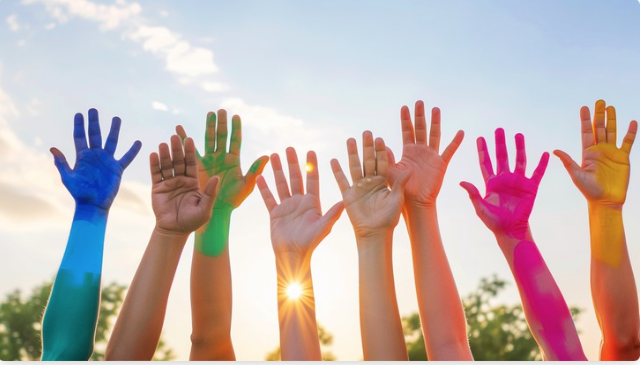 Useful Resources
Learning about Neurodiversity at School (LEANS)
LEANS curriculum and resources (All free) https://salvesen-research.ed.ac.uk/leans 
Study which outlines steps and considerations for adapting the LEANS program for secondary schools https://osf.io/wrmv9
Leans Program and resources for parents https://salvesen-research.ed.ac.uk/leans/parents-carers 

Interventions to support young peoples friendships which avoid emphasising neurotypical communication 
Comic strip conversations https://doverstls.co.uk/wp-content/uploads/2021/12/Comic-Strip-Conversations-Guide.pdf 
Circle of friends https://doverstls.co.uk/wp-content/uploads/2021/12/Circle-of-Friends-Guide.pdf 

Designing a neurodivergent support group within a school
https://journals.sagepub.com/doi/10.1177/27546330231205770 

Neuro-affirmative language resource 
https://bridgeslearningsystem.com/wp-content/uploads/2021/10/Bridges-Learning-System_Reframing-Autism.pdf?mc_cid=4bb35fe696&mc_eid=8ee992c612 

Developing self advocacy resource
https://www.imdetermined.org/all-tools/ 
https://researchautism.org/blog/help-children-learn-how-to-self-advocate/
References 
Accardo, A. L., Neely, L. C., Pontes, N. M., & Pontes, M. C. (2024). Bullying Victimization is Associated with Heightened Rates of Anxiety and Depression Among Autistic and ADHD Youth: National Survey of Children’s Health 2016–2020. Journal of Autism and Developmental Disorders, 1-17.
Ainscow, M. & Messiou, K. (2018). Engaging with the views of students to promote inclusion in education. Journal of Educational Change, 19, 1-17. https://doi.org/10.1007/s10833-017-9312-1
Ainscow, M. (2014). From special education to effective schools for all: Widening the agenda in L. Florian (ed), Handbook of Special Education, volume one, second edition. London; Sage.
Boyle, C., Anderson, J., & Allen, K. A. (2020). The importance of teacher attitudes to inclusive education. In Inclusive education: Global issues and controversies (pp. 127-146). Brill.
Brandsen, S., Blackshear, K., Coleman, R., Hallur, S., & Chandrasekhar, T. (2024). Developing an Inclusive Campus for Autistic Students. Journal of Diversity in Higher Education. https://dx.doi.org/10.1037/dhe0000551 
Braun, V., & Clarke, V. (2022). Thematic Analysis: A practical guide (A. Maher, Ed.). Sage Publications.
Chen, Y. L., Martin, W., Vidiksis, R., & Patten, K. (2023). “A different environment for success:” a mixed-methods exploration of social participation outcomes among adolescents on the autism spectrum in an inclusive, interest-based school club. International Journal of Developmental Disabilities, 69(5), 738–747. https://doi.org/10.1080/20473869.2021.2001729
Cook, J., Hull, L., Crane, L., & Mandy, W. (2021). Camouflaging in autism: A systematic review. Clinical Psychology Review, 89. https://doi.org/https://dx.doi.org/10.1016/j.cpr.2021.102080
Crompton, C. J., Hallett, S., Ropar, D., Flynn, E., & Fletcher-Watson, S. (2020a). ‘I never realised everybody felt as happy as I do when I am around autistic people’: A thematic analysis of autistic adults’ relationships with autistic and neurotypical friends and family. Autism, 24(6), 1438–1448. https://doi.org/10.1177/1362361320908976/ASSET/IMAGES/LARGE/10.1177_1362361320908976-FIG1.JPEG
Crompton, C. J., Sharp, M., Axbey, H., Fletcher-Watson, S., Flynn, E. G., & Ropar, D. (2020b). Neurotype-Matching, but Not Being Autistic, Influences Self and Observer Ratings of Interpersonal Rapport. Frontiers in Psychology, 11, 586171. https://doi.org/10.3389/fpsyg.2020.586171
Fletcher-Watson, S., Adams, J., Brook, K., Charman, T., Crane, L., Cusack, J., Leekam, S., Milton, D., Parr, J. R., & Pellicano, E. (2019). Making the future together: Shaping autism research through meaningful participation. Autism, 23(4), 943–953. https://doi.org/10.1177/1362361318786721
Fontana, A., & Frey, J. H. (2000). The interview: From structured questions to negotiated text. In N. K. Denzin & Y. S. Lincoln (Eds.), Handbook of qualitative research (2nd ed., pp. 645–672). Sage Publications.
Fotheringham, F., Cebula, K., Fletcher-Watson, S., Foley, S., & Crompton, C. J. (2023). Co-designing a neurodivergent student-led peer support programme for neurodivergent young people in mainstream high schools. Https://Doi.Org/10.1177/27546330231205770, 1. https://doi.org/10.1177/27546330231205770
Francisco, M., Hartman,M. & Wang, Y. (2020). Inclusion and Special Education. Education Sciences, 10 (9):238. 
Garrote, A., Dessemontet, R. S., & Opitz, E. M. (2017). Facilitating the social participation of pupils with special educational needs in mainstream schools: A review of school-based interventions. Educational Research Review, 20, 12-23. https://doi.org/10.1016/j.edurev.2016.11.001
Guldberg, K, Wallace, S, Bradley, R, Perepa, P, Ellis, L & MacLeod, A. (2021). Investigation of the causes and implications of exclusion for autistic children and young people. University of Birmingham.
Humphrey, N., & Hebron, J. (2015). Bullying of children and adolescents with autism spectrum conditions: A ‘state of the field’review. International Journal of Inclusive Education, 19(8), 845-862.
Hull, L., Petrides, K. V., Allison, C., Smith, P., Baron-Cohen, S., Lai, M. C., & Mandy, W. (2017). “Putting on My Best Normal”: Social Camouflaging in Adults with Autism Spectrum Conditions. Journal of Autism and Developmental Disorders, 47(8), 2519–2534. https://doi.org/10.1007/S10803-017-3166-5
Hymel, S. & Katz, J. (2019). Designing classrooms for diversity: Fostering social inclusion. Educational Psychologist, 54, 331-339. https://www.tandfonline.com/doi/full/10.1080/00461520.2019.1652098
Koegel, R., Kim, S., Koegel, L., & Schwartzman, B. (2013). Improving socialization for high school students with ASD by using their preferred interests. Journal of Autism and Developmental Disorders, 43(9), 2121–2134. https://doi.org/10.1007/S10803-013-1765-3/FIGURES/4
Koutsouris, G., Anglin-Jaffe, H. & Stentiford, L. (2020). How how well do we understand social inclusion in education? British Journal of Educational Studies, 68(2),179-196.
Miles, O., Boyle, C., & Richards, A. (2019, December). The social experiences and sense of belonging in adolescent females with autism in mainstream school. British Psychological Society.
Park, I., Gong, J., Lyons, G. L., Hirota, T., Takahashi, M., Kim, B., Lee, S. Y., Kim, Y. S., Lee, J., Leventhal, B. L., Lee, S. Y., Kim, Y. S., Lee, J., & Leventhal, B. L. (2020). Prevalence of and factors associated with school bullying in students with autism spectrum disorder: A cross-cultural meta-analysis. Yonsei Medical Journal. J https://doi.org/10.3349/ymj.2020.61.11.909
Rai, D., Culpin, I., Heuvelman, H., Magnusson, C. M., Carpenter, P., Jones, H. J., ... & Pearson, R. M. (2018). Association of autistic traits with depression from childhood to age 18 years. JAMA psychiatry, 75(8), 835-843.
Stevenson, K., Cornell, K., & Hinchcliffe, V. (2016). ‘Let's Talk Autism'–a school‐based project for students to explore and share their experiences of being autistic. Support for Learning, 31(3), 208-234.
Whitlock, A., Fulton, K., Lai, M., Pellicano, E., & Mandy, W. (2020). Recognition of Girls on the Autism Spectrum by Primary School Educators: An Experimental Study. Autism Research, 13(8), 1358–1372. https://doi.org/10.1002/aur.2316